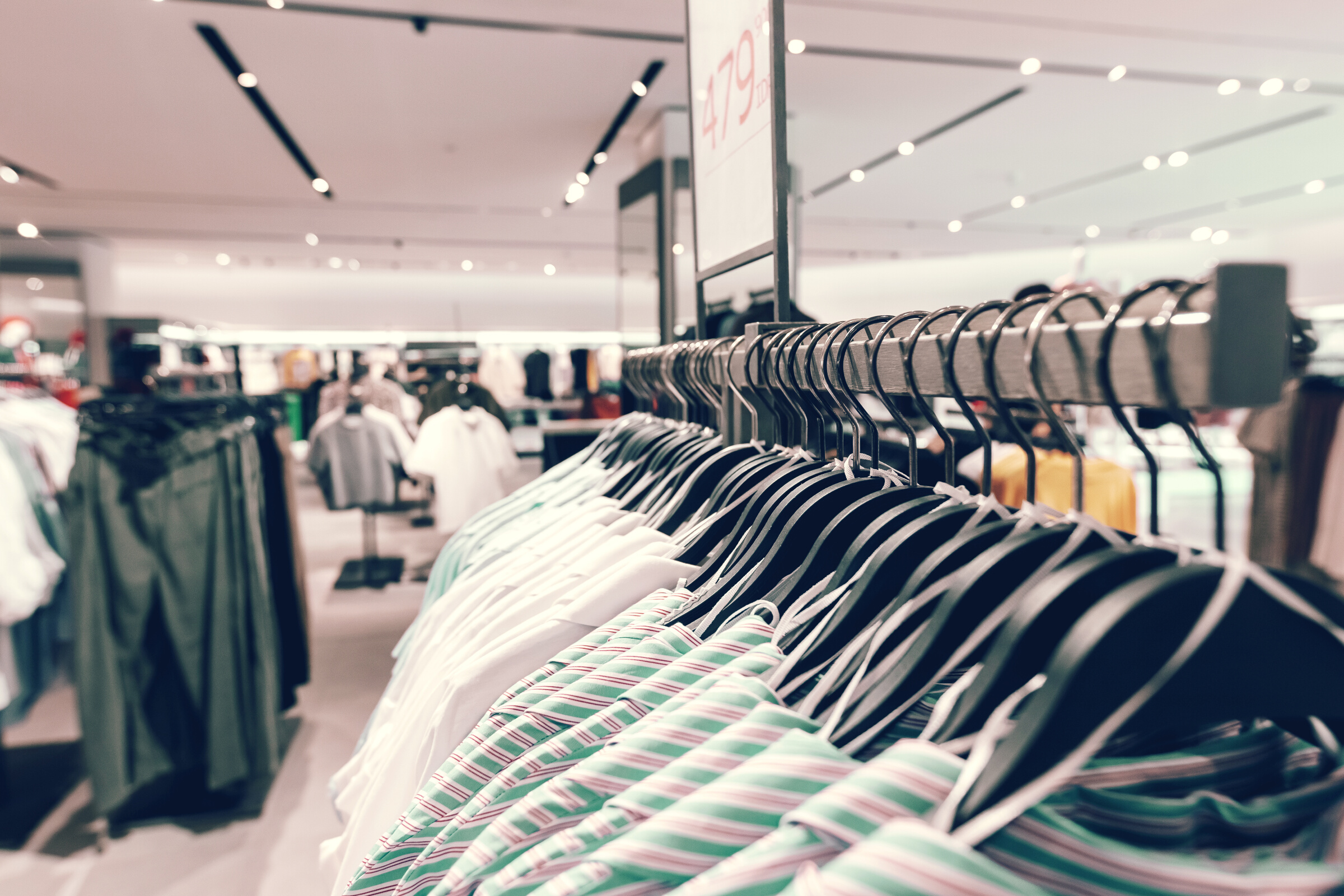 Circular skills in de mode
Duurzaamheid en circulariteit in de mode industrie

Week 8 Presentaties
Agenda
Puntjes op de I (als hier tijd voor is)
Presentaties 
Vragen + reflectie
Presentaties
Korte pitch van max 3 minuten + vragen
Vragen + reflectie
Bedankt voor jullie inzet!
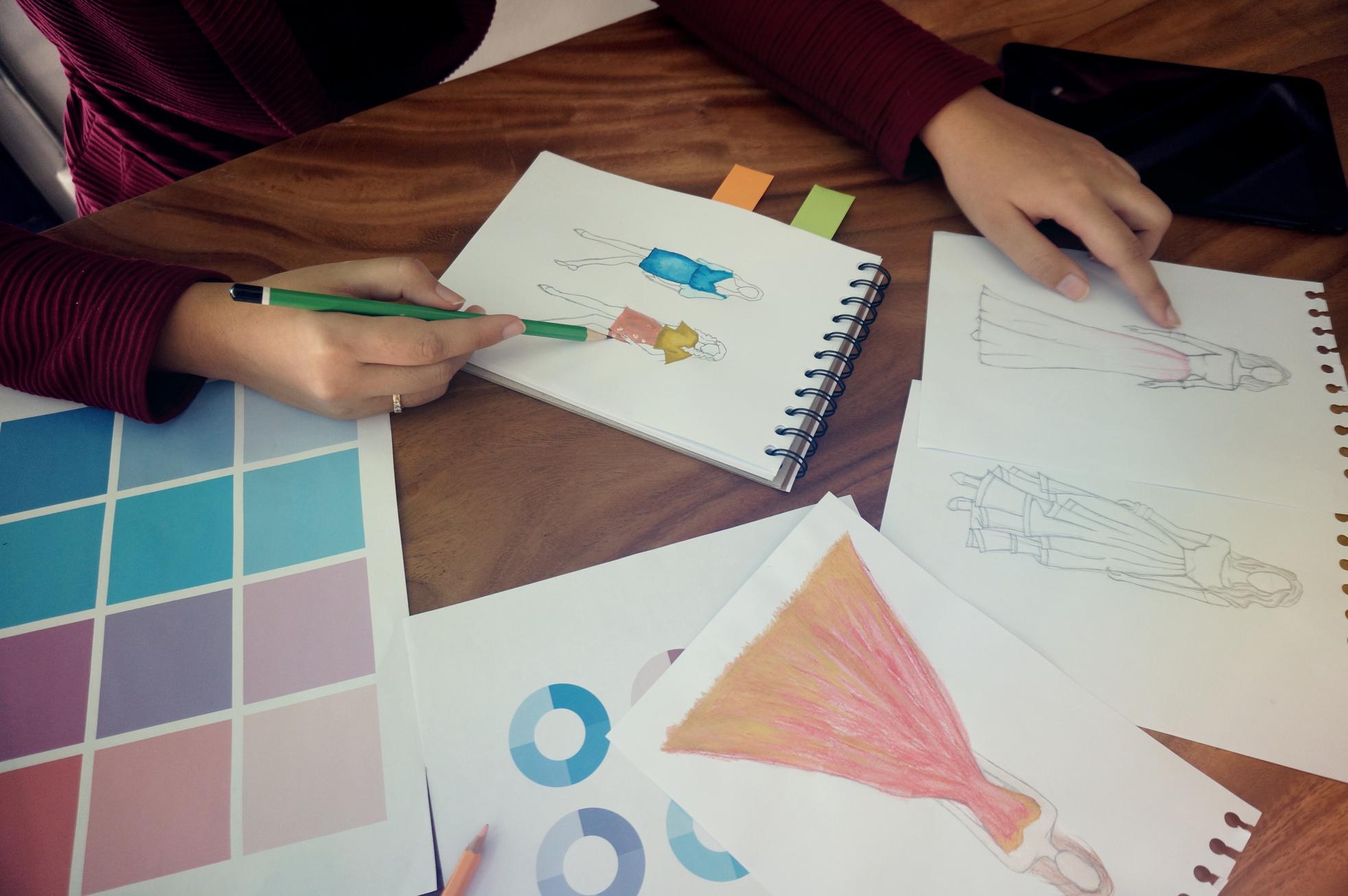